Graphs – Searching for Relationships
COMP 200 & COMP 130
John Greiner & Stephen Wong
Graphs – A Reminder
Vertices/nodes + edges connecting vertices
1
1
2
2
5
5
3
3
4
4
Directed
Undirected
Social graph

How are you connected to someone else?
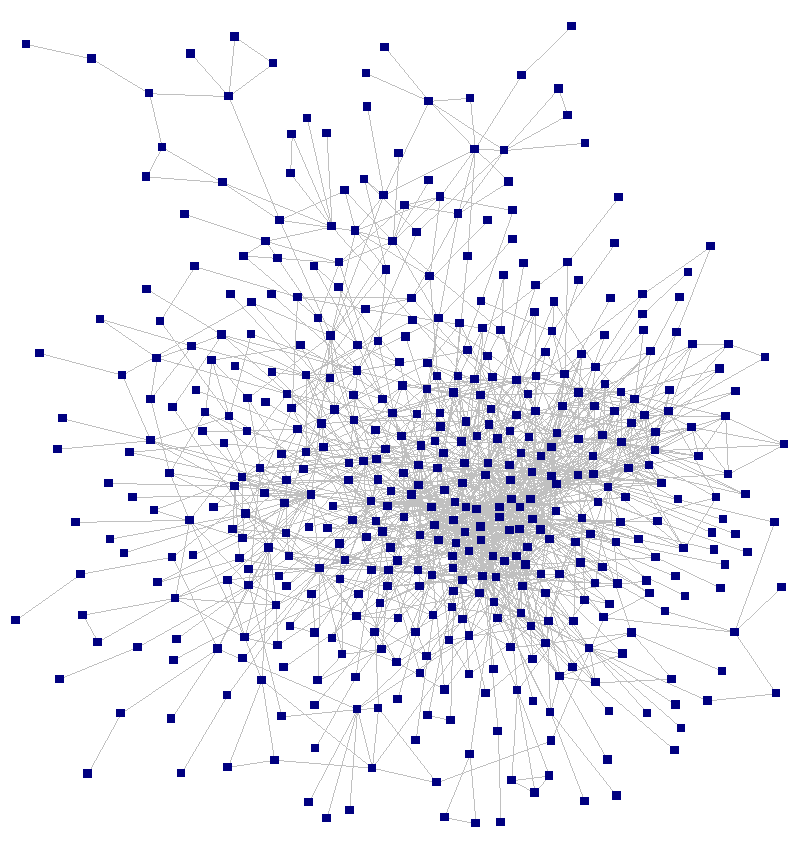 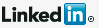 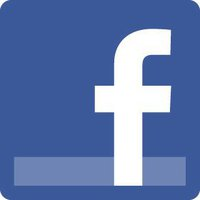 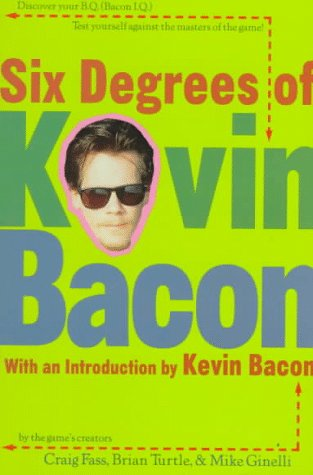 Math co-authors, centered on Paul Erdös.
[Speaker Notes: Social graph -- How]
Can Introducing Hepocyte Growth Factor Lead to Apoptosis?
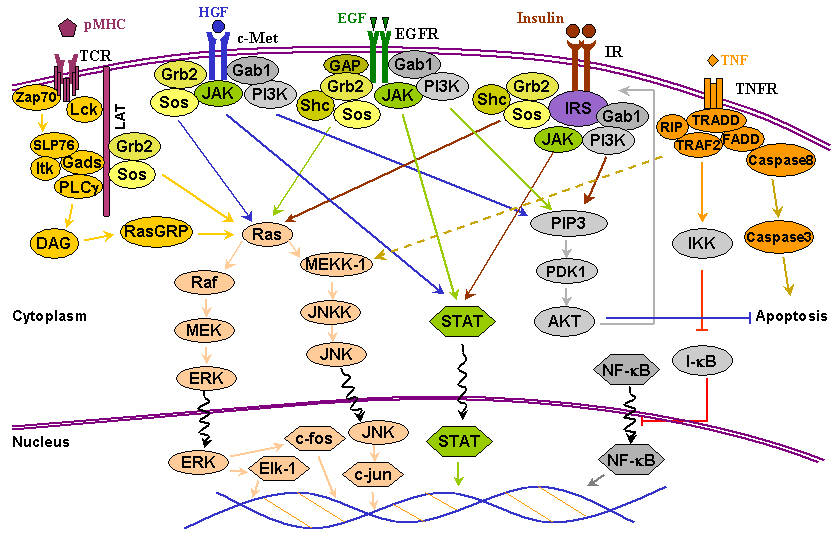 How are Two Species Related?
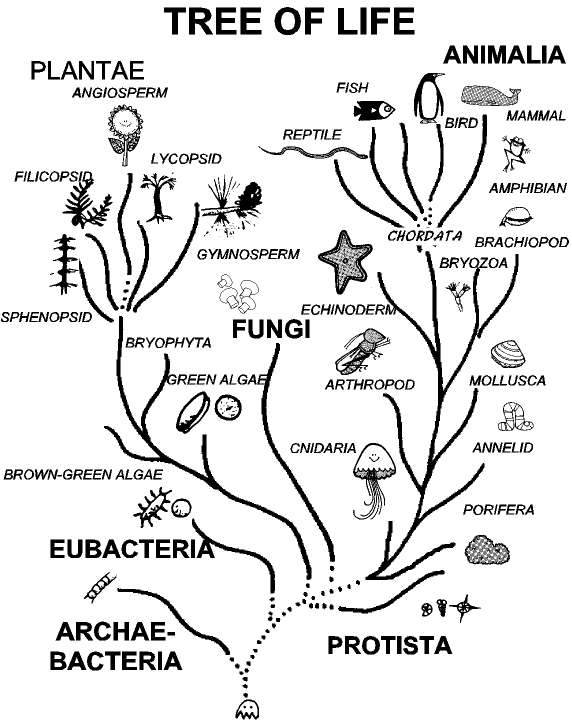 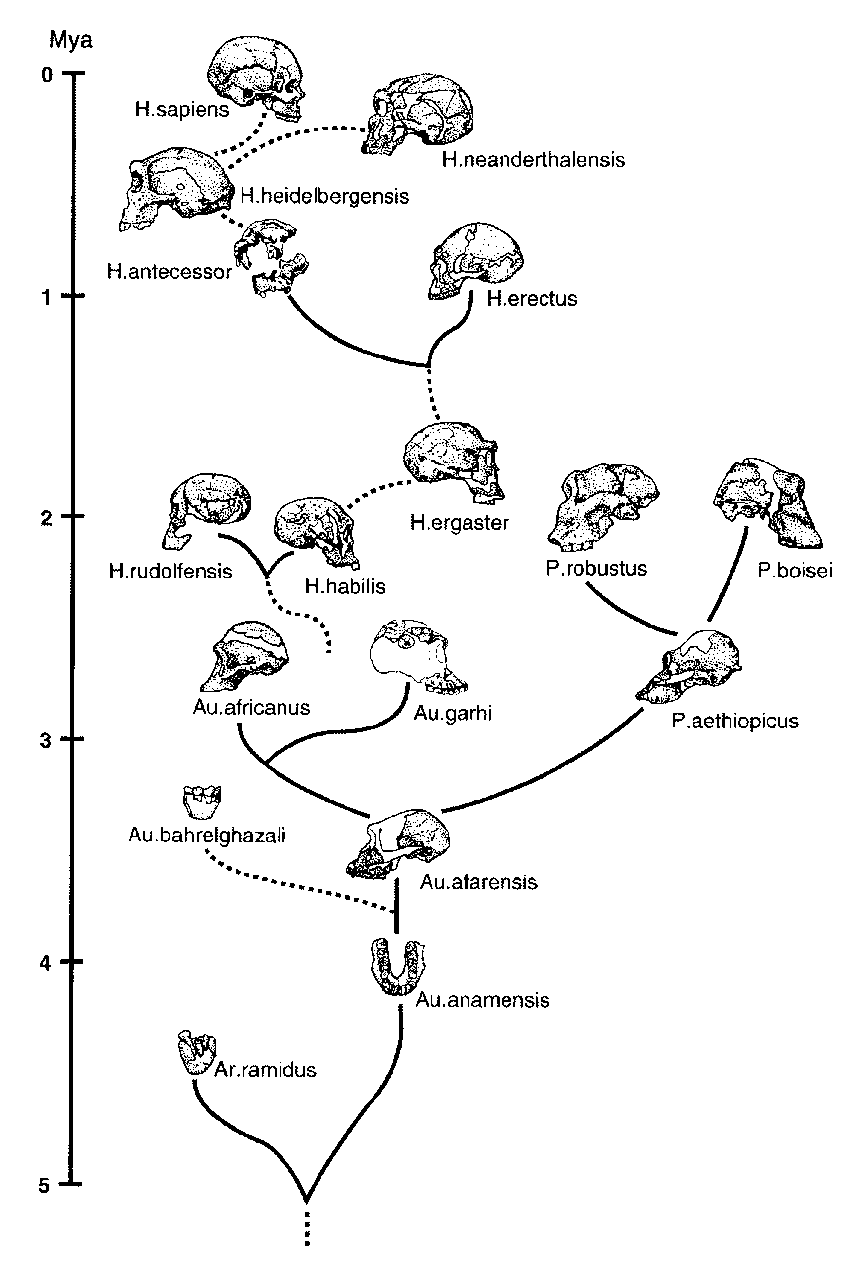 [Speaker Notes: Evolutionary tree, or phylogenetic tree]
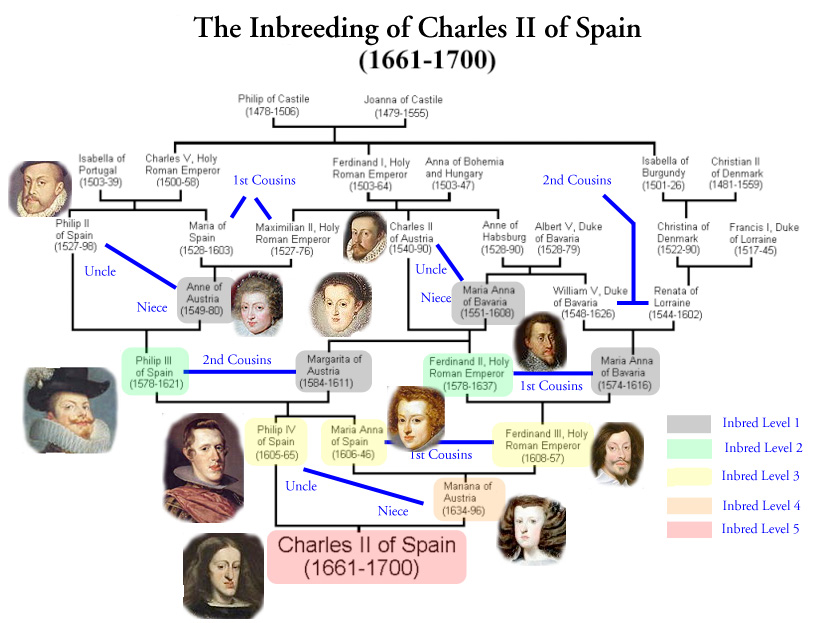 [Speaker Notes: Is one person related to another?  How?  Possibly multiple ways.]
Discovering Your Own Relations
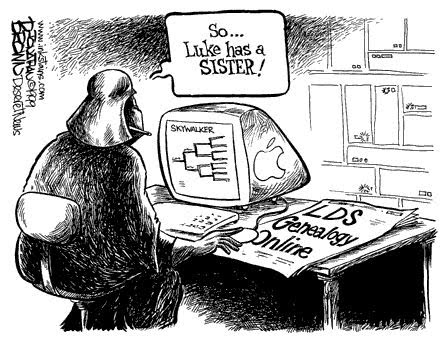 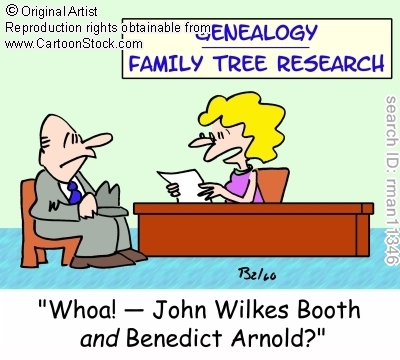 7
How to Solve a Maze?
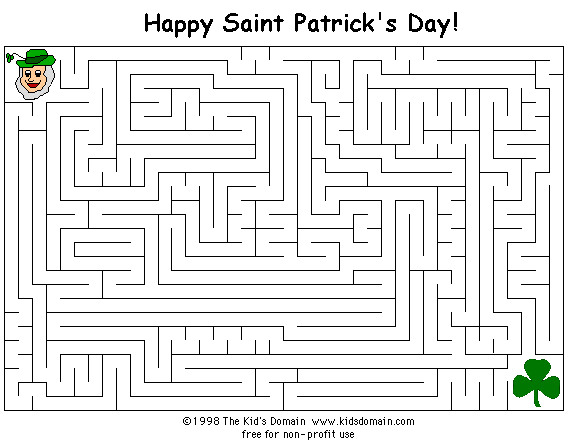 8
Solving a Maze: Right-Hand Rule
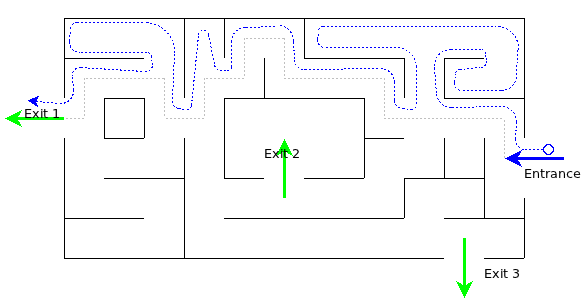 Good when you don’t know the maze layout.
9
How to Get to Work?
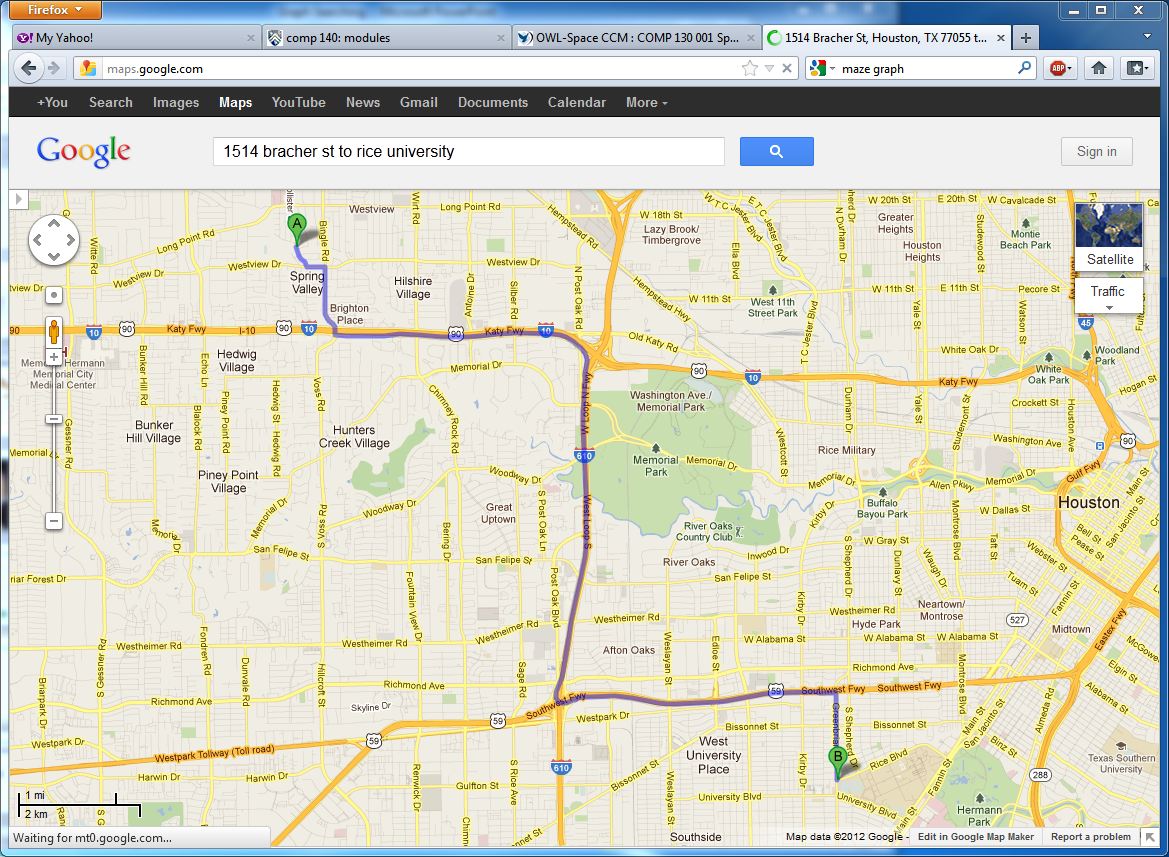 10
[Speaker Notes: Finding “shortest” – here, in terms of time, not distance.
How?  How would you do this, e.g., a paper map?]
How to Route Email?
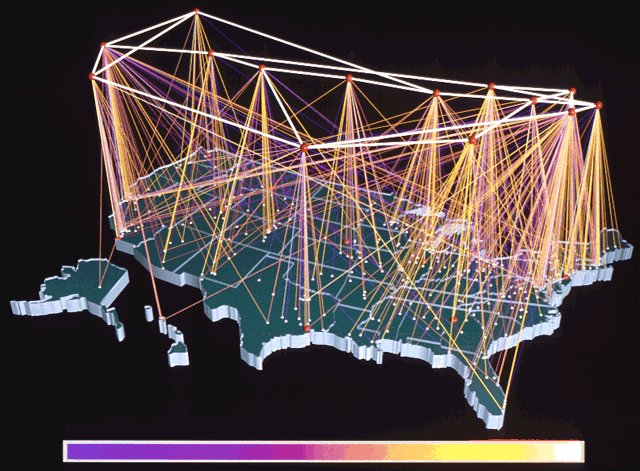 [Speaker Notes: Want to minimize transit time.
Complication:  There is no global “map”, since connections change rapidly.]
Focus on Three Algorithms
Depth-first Search


Breadth-first Search


Dijkstra’s Shortest Path
First, just quick introductions to each.
12
Depth- vs. Breadth-First Search
DFS
BFS
1
7
8
1
2c
3c
2
4
9
2b
3a
4b
3
6
5
2a
4a
3b
13
[Speaker Notes: Previously-shown right-hand rule is a variation on DFS.]
Dijkstra’s Shortest Path
0
4
2
3
5
8
7
2
1
3
4
14
Dijkstra’s Shortest Path
0
4?
4
2
3
3?
5
8
7
2
1
3
7?
4
15
[Speaker Notes: Analogous to BFS, in that explores all edges from current frontier.]
Dijkstra’s Shortest Path
0
4?
4
2
3
3
5
8
7
2
1
3
7?
4
16
Dijkstra’s Shortest Path
0
4?
4
2
3
8?
3
5
8
7
2
1
3
5?
4
17
Dijkstra’s Shortest Path
0
4
4
2
3
8?
3
5
8
7
2
1
3
5?
4
18
Dijkstra’s Shortest Path
0
4
6?
4
2
3
8?
3
5
8
7
2
1
3
5?
12?
4
19
Dijkstra’s Shortest Path
0
4
6?
4
2
3
8?
3
5
8
7
2
1
3
5
12?
4
20
Dijkstra’s Shortest Path
0
4
6
4
2
3
8?
3
5
8
7
2
1
3
5
12?
4
21
Dijkstra’s Shortest Path
0
4
6
4
2
3
8
3
5
8
7
2
1
3
5
12?
4
22
Dijkstra’s Shortest Path
0
4
6
4
2
3
8
3
5
8
7
2
1
3
5
9?
4
23
Dijkstra’s Shortest Path
0
4
6
4
2
3
8
3
5
8
7
2
1
3
5
9
4
24
Dijkstra’s Shortest Path
0
4
6
4
2
3
8
3
5
8
7
12?
2
1
3
5
13?
9
4
25
Dijkstra’s Shortest Path
0
4
6
4
2
3
8
3
5
8
7
12
2
1
3
5
13?
9
4
26
Dijkstra’s Shortest Path
0
4
6
4
2
3
8
3
5
8
7
12
2
1
3
5
13
9
4
27
[Speaker Notes: Can stop earlier if we only want shortest path to some particular node.
Is this a good algorithm for driving directions?]